Методический кабинет Управления образованияАдминистрации г. Новочеркасска
Проект по адаптации «В детский сад с радостью»
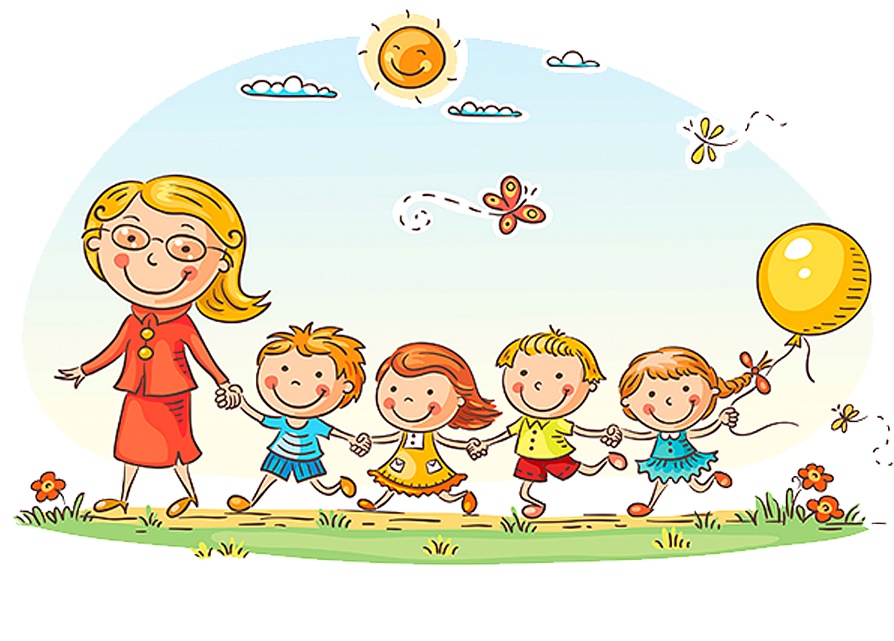 Подготовила: 
Ляшенко Любовь Евграфовна, педагог-психолог МБДОУ детского сада № 64
Паспорт проекта
Актуальность
        С поступлением ребёнка в  дошкольное учреждение в его жизни происходит множество изменений. Все эти  изменения обрушиваются на ребёнка одновременно, создавая для него стрессовую ситуацию, которая без специальной организации может привести к невротическим реакциям. Эти трудности возникают в связи с тем, что малыш переходит из знакомой для него семейной среды в среду дошкольного учреждения. Ребёнок должен приспособиться к новым условиям, т.е. адаптироваться. Поэтому взрослые должны создать такие условия в дошкольном учреждении, которые воспринимались бы ребёнком как безопасные.
Цель проекта: Создать условия для успешной адаптации детей к ДОУ посредством индивидуальной траектории развития ребенка.
Задачи проекта:
Изучения индивидуальных особенностей ребенка посредством диагностического инструментария.
Снизить уровень тревожности детей и родителей в период адаптации, через использование игровых методов и приемов.
Повышение психолого – педагогической компетентности педагогов по организации адаптации в ДОУ.
Ожидаемый результат:
Благоприятное прохождение периода адаптации у детей к ДОУ, с учетом их индивидуальных особенностей.
Внесение изменений в предметно – пространственную развивающую среду в соответствии с  потребностями и интересами детей.
Установление доверительных отношений между ребенком, педагогом и родителями.
Продукты проекта: 
Памятки, буклеты, консультации для педагогов и родителей по адаптации детей к ДОУ.
Родительское собрание на тему: «Возрастные особенности детей 2-3 лет».
Тематическая  выставка фотографий «Ребенок в детском саду».
Первый этап – (организационный) поисково - теоретический
Цель: изучение и определение индивидуальной траектории успешной адаптации ребенка к ДОУ
С родителями
С педагогами
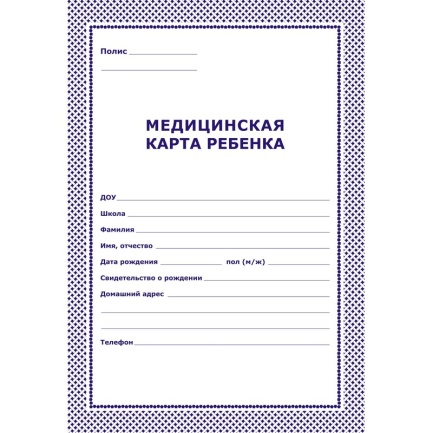 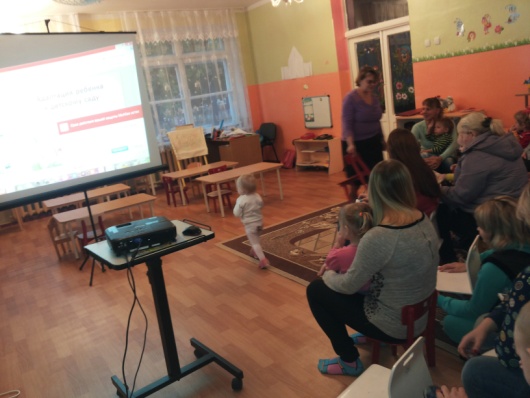 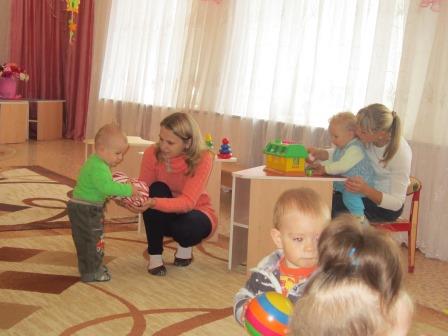 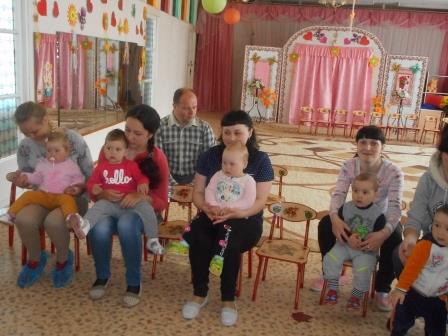 Изучение индивидуальных особенностей детей, ознакомление с мед.  картами.
Игровой сеанс «На лесной полянке»
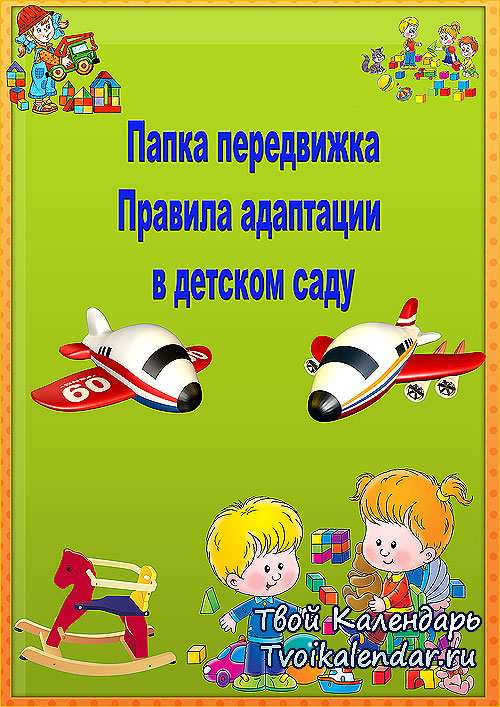 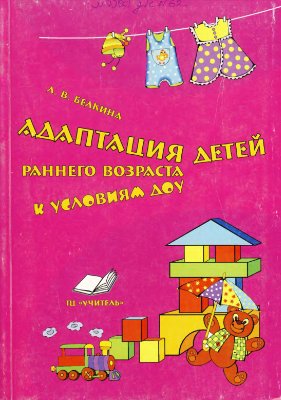 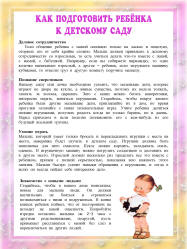 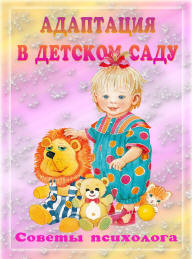 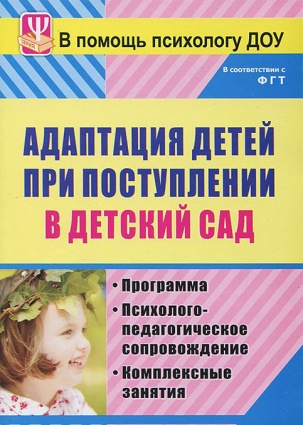 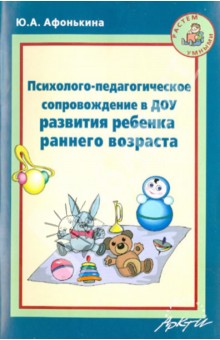 Папка-­передвижка с практическими рекомендациями; информационные листы с материалом "Адаптация. Что это?".
Изучение и анализ психолого-педагогической литературы.
Второй этап (практический) – реализация проекта
Цель: Снизить уровень тревожности детей и родителей в период адаптации, через использование игровых методов и приемов
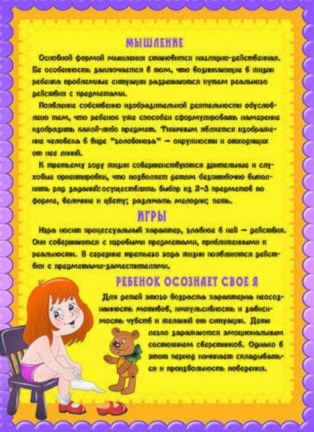 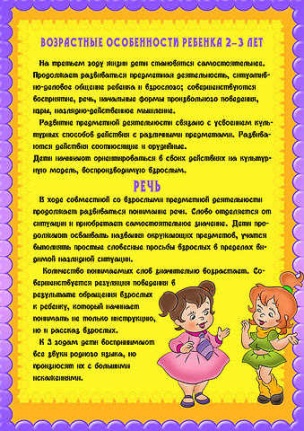 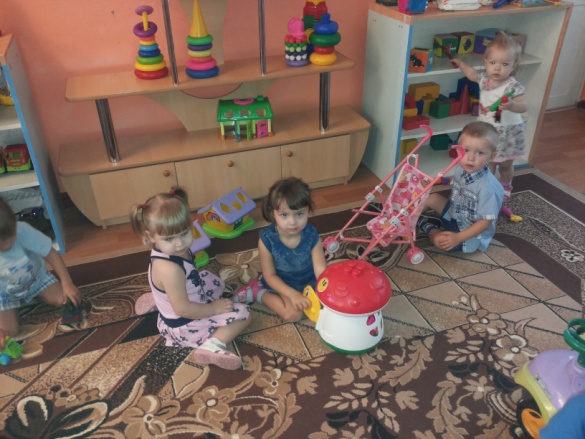 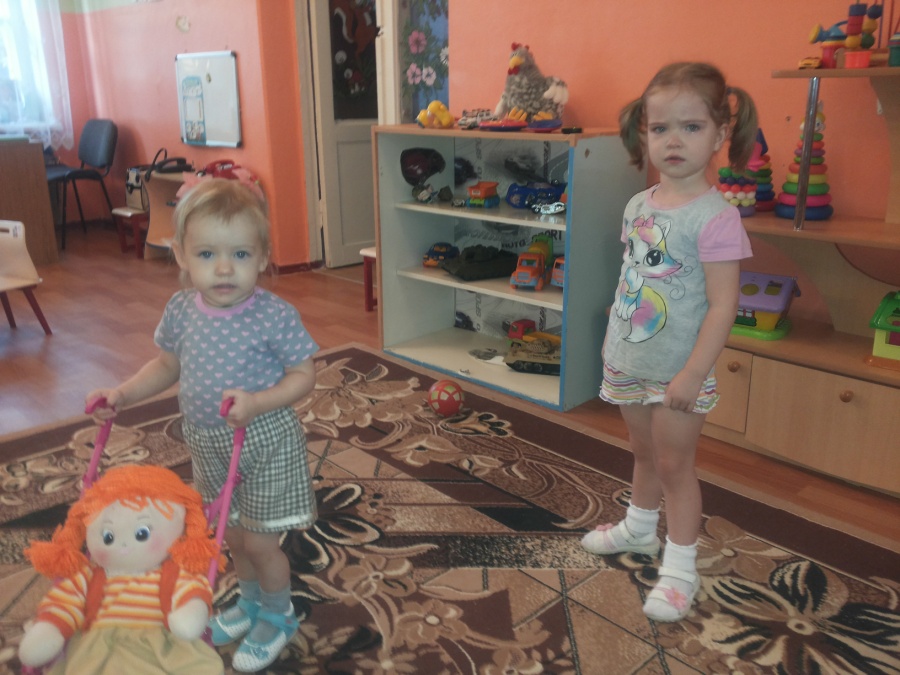 Консультация для родителей:
«Возрастные особенности детей 2-3 лет»
Адаптационные игры на формирование положительного эмоционального контакта, доверительного отношения к воспитателю.
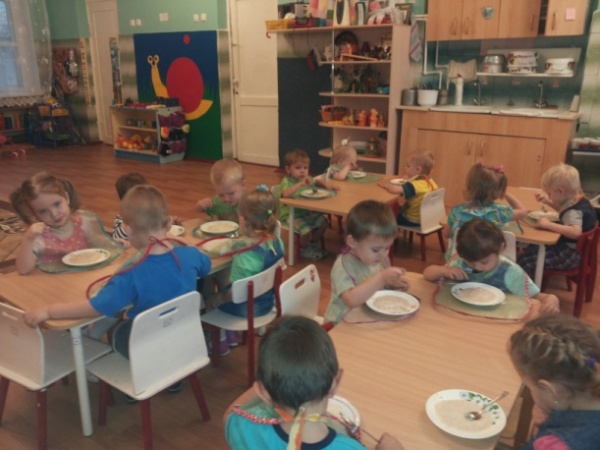 Формирование культурно-гигиенических навыков
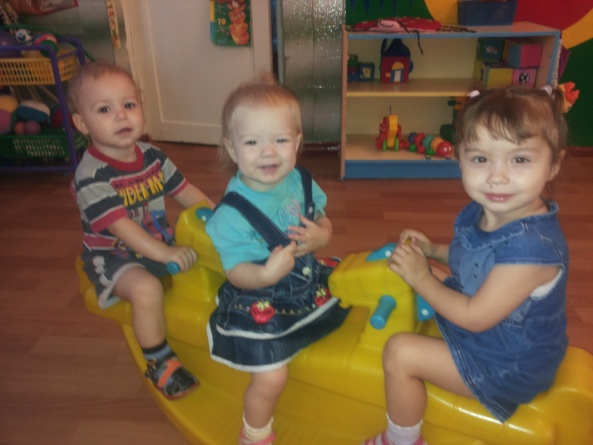 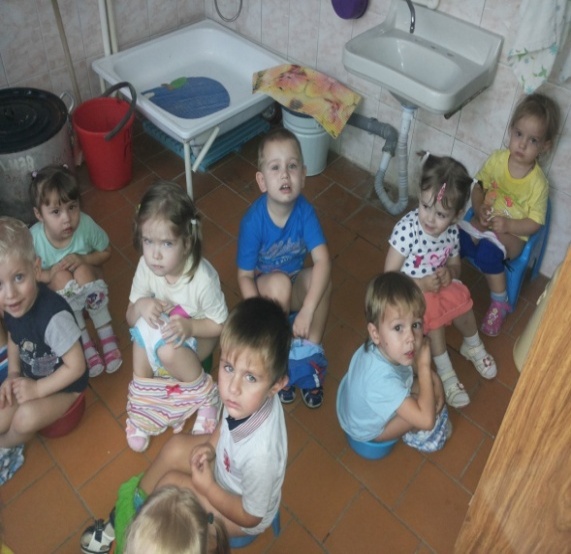 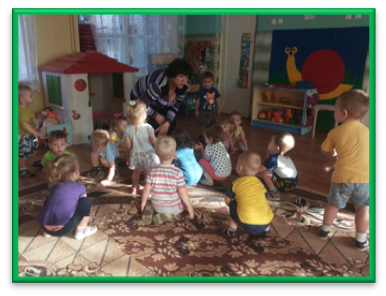 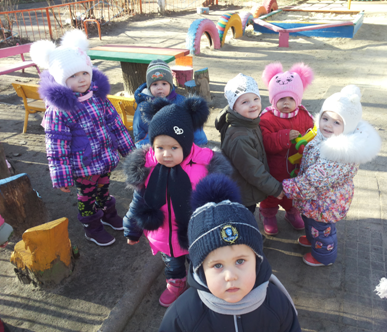 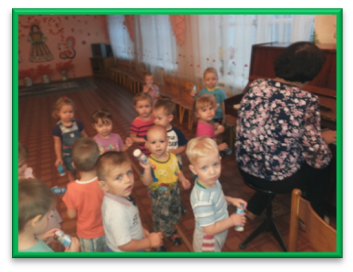 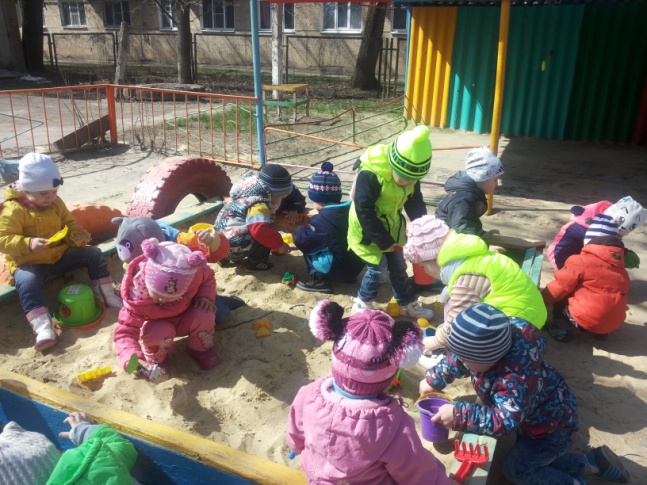 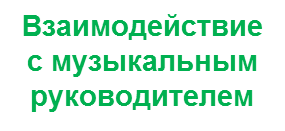 Прогулки на свежем воздухе
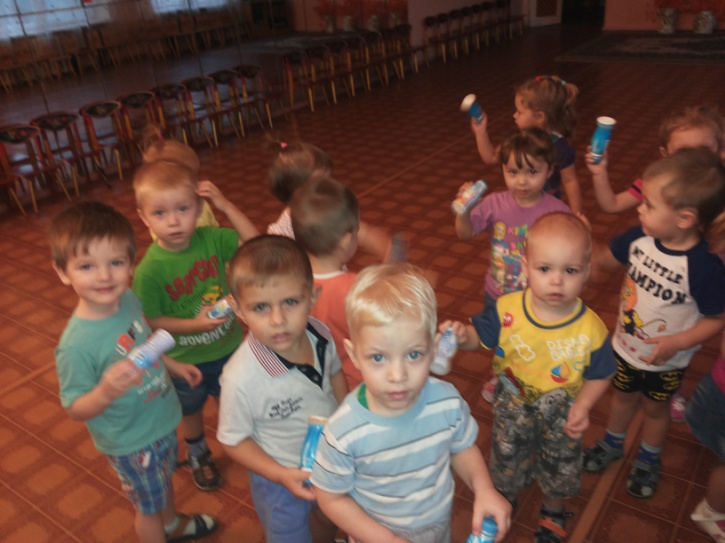 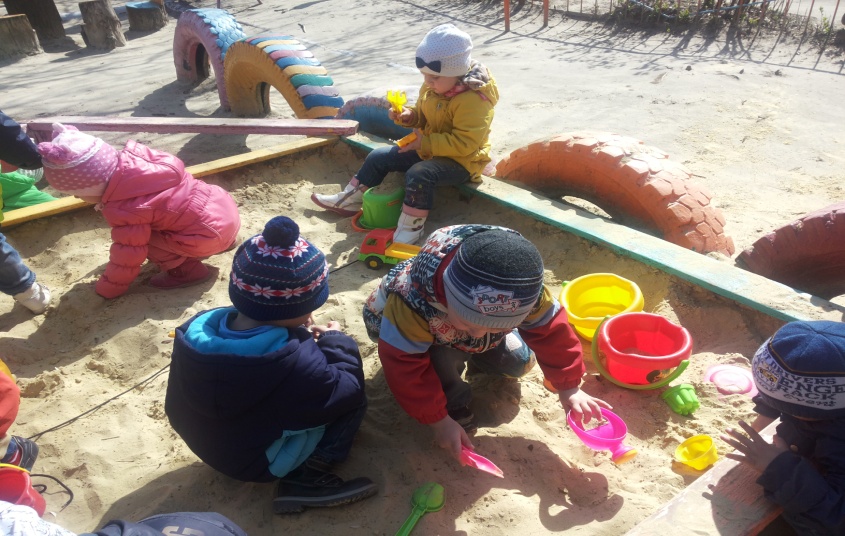 Третий этап (заключительный) – завершение проекта.
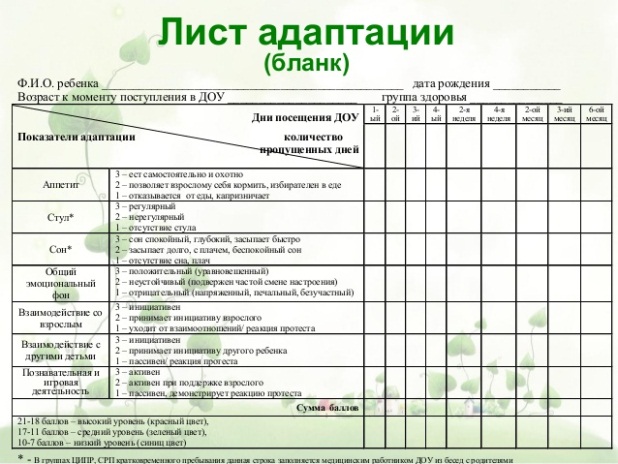 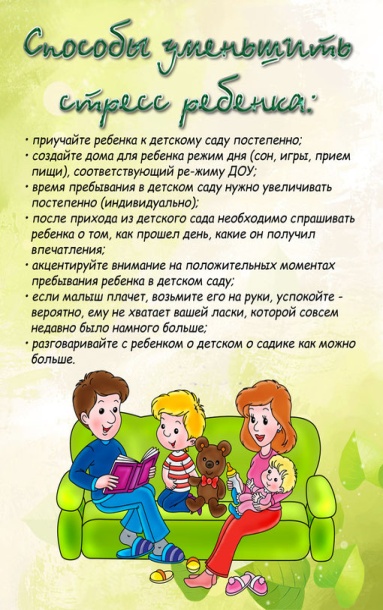 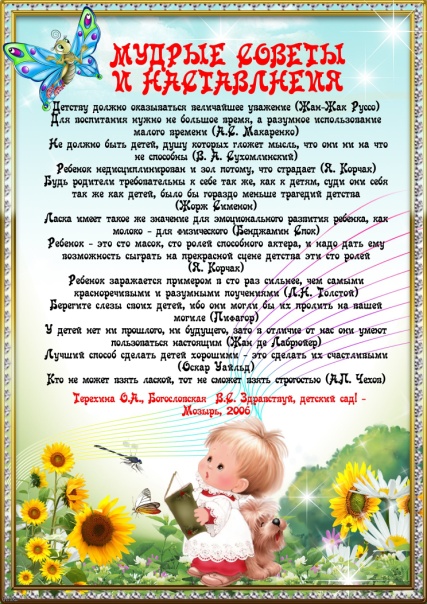 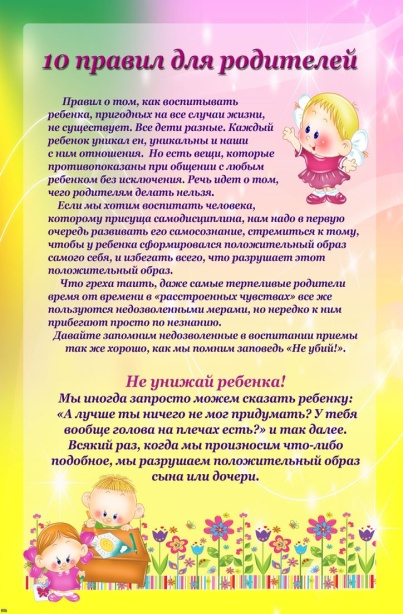 Анализ  адаптационных  карт,  определение  уровня  адаптации  детей.
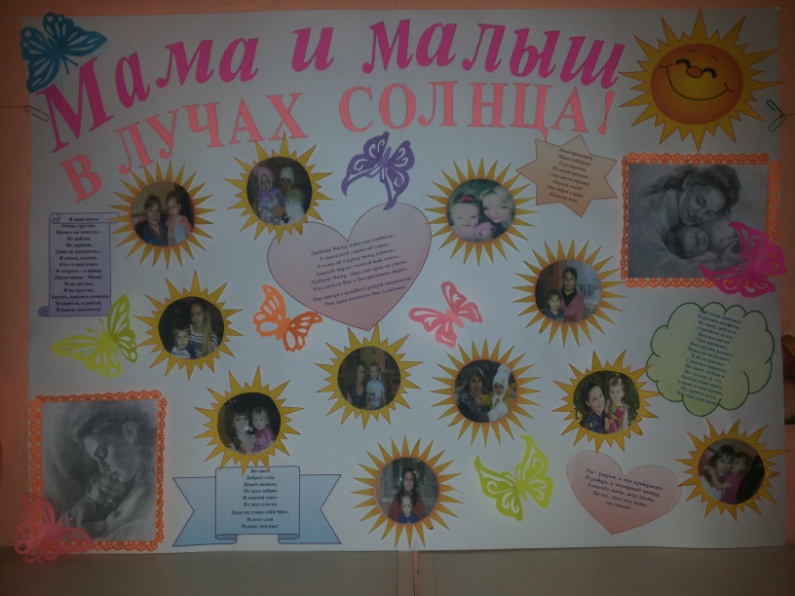 Консультации для родителей по развитию ребенка, с учетом индивидуальных особенностей ребенка.
Стенгазета для родителей
Результаты адаптации к ДОУ
представлены в диаграмме:
Модель взаимодействия детей с ОВЗ, родителей,  педагогов и специалистов ДОУ.
Воспитатели групп компенсирующей направленности
Родители детей с ОВЗ
Дети 
с ОВЗ
Специалисты группы «Лекотека»